Les normes de charges et dimensions
Objectif de la leçon
Appliquer la réglementation référant au règlement sur les normes de charges et dimensions
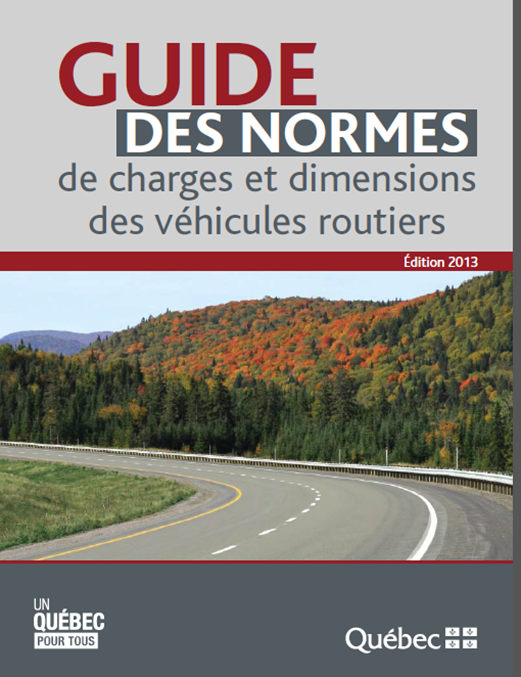 page 1 du guide
[Speaker Notes: Réponse : Ce règlement a pour objectifs d’assurer la sécurité des usagers de la route et de protéger les infrastructures routières (ponts et chaussées)

Référence : Guide des normes de charges et dimensions P.1]
INTRODUCTION (section 1)
Quels sont les 2 principaux objectifs du Règlement sur les normes de charges et de dimensions ?
Guide des normes de charge page 1
Compétence 3 page 62
[Speaker Notes: Réponse : Ce règlement a pour objectifs d’assurer la sécurité des usagers de la route et de protéger les infrastructures routières (ponts et chaussées)

Référence : Guide des normes de charges et dimensions P.1]
INTRODUCTION (section 1)
Quels sont les 2 principaux objectifs du Règlement sur les normes de charges et de dimensions ?
assurer la sécurité des usagers de la route et de protéger les infrastructures routières
page 2 du guide
[Speaker Notes: Réponse : Ce règlement a pour objectifs d’assurer la sécurité des usagers de la route et de protéger les infrastructures routières (ponts et chaussées)

Référence : Guide des normes de charges et dimensions P.1]
DÉFINITIONS (section 2)
Concernant l’empattement d’une semi-remorque, de quelle façon cette distance est-elle mesurée ?
page 2 du guide
[Speaker Notes: Réponse : Cette distance est mesurée à partir du centre du pivot d’attelage jusqu’au centre de l’essieu simple ou jusqu’au centre du tandem ou jusqu’au centre du tridem.

Référence : Guide des normes de charges et dimensions P.2 (Empattement)]
DÉFINITIONS (section 2)
Concernant l’empattement d’une semi-remorque, de quelle façon cette distance est-elle mesurée ?
Cette distance est mesurée à partir du centre du pivot d’attelage jusqu’au centre de l’essieu simple ou jusqu’au centre du tandem ou jusqu’au centre du tridem
page 2 du guide
[Speaker Notes: Réponse : Cette distance est mesurée à partir du centre du pivot d’attelage jusqu’au centre de l’essieu simple ou jusqu’au centre du tandem ou jusqu’au centre du tridem.

Référence : Guide des normes de charges et dimensions P.2 (Empattement)]
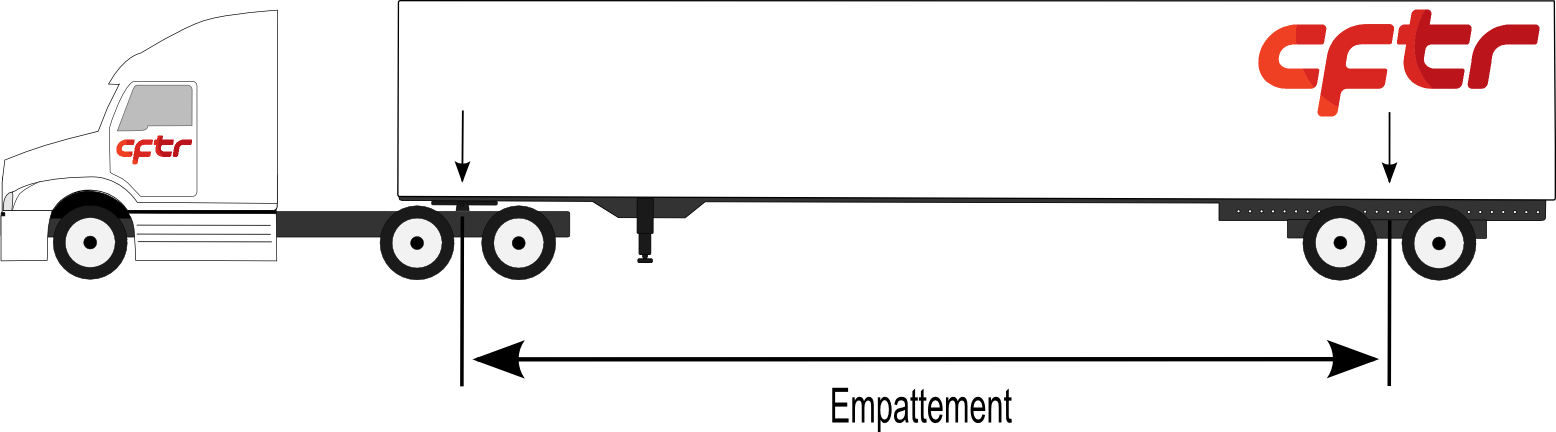 DÉFINITIONS
Quelle est la signification de l’acronyme PNBE ?
page 3 du guide
[Speaker Notes: Réponse : Signification PNBE : Poids nominal brut sur l’essieu

Réponse : Définition PNBE : La capacité maximale d’un essieu au sens du Règlement sur la sécurité des véhicules automobiles.

Référence : Guide des normes de charges et dimensions P.3]
DÉFINITIONS
Quelle est la signification de l’acronyme PNBE ?
PNBE : Poids nominal brut sur l’essieu
page 3 du guide
[Speaker Notes: Réponse : Signification PNBE : Poids nominal brut sur l’essieu

Réponse : Définition PNBE : La capacité maximale d’un essieu au sens du Règlement sur la sécurité des véhicules automobiles.

Référence : Guide des normes de charges et dimensions P.3]
DÉFINITIONS
Quelle est la définition de PNBE ?
page 3 du guide
[Speaker Notes: Réponse : Signification PNBE : Poids nominal brut sur l’essieu

Réponse : Définition PNBE : La capacité maximale d’un essieu au sens du Règlement sur la sécurité des véhicules automobiles.

Référence : Guide des normes de charges et dimensions P.3]
DÉFINITIONS
Quelle est la définition de PNBE ?
La capacité maximale d’un essieu au sens du règlement sur la sécurité des véhicules automobiles
page 3 du guide
[Speaker Notes: Réponse : Signification PNBE : Poids nominal brut sur l’essieu

Réponse : Définition PNBE : La capacité maximale d’un essieu au sens du Règlement sur la sécurité des véhicules automobiles.

Référence : Guide des normes de charges et dimensions P.3]
Exemple
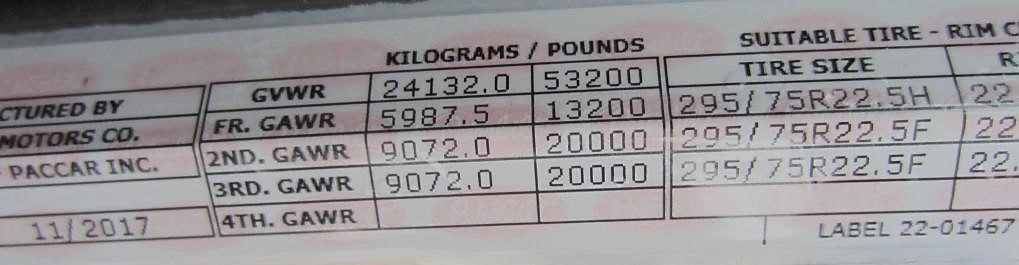 [Speaker Notes: Réponse : Signification PNBE : Poids nominal brut sur l’essieu

Réponse : Définition PNBE : La capacité maximale d’un essieu au sens du Règlement sur la sécurité des véhicules automobiles.

Référence : Guide des normes de charges et dimensions P.3]
DÉFINITIONS
De quelle façon est mesurée la distance du porte-à-faux ?
page 3 du guide
[Speaker Notes: Réponse : Cette distance est mesurée à partir du centre de l’essieu simple, tandem ou tridem arrière jusqu’à la partie extrême arrière du véhicule, y compris le chargement.

Référence : Guide des normes de charges et dimensions P.3]
DÉFINITIONS
De quelle façon est mesurée la distance du porte-à-faux ?
Cette distance est mesurée à partir du centre de l’essieu simple, tandem ou tridem arrière jusqu’à la partie extrême arrière du véhicule, y compris le chargement.
page 3 du guide
[Speaker Notes: Réponse : Cette distance est mesurée à partir du centre de l’essieu simple, tandem ou tridem arrière jusqu’à la partie extrême arrière du véhicule, y compris le chargement.

Référence : Guide des normes de charges et dimensions P.3]
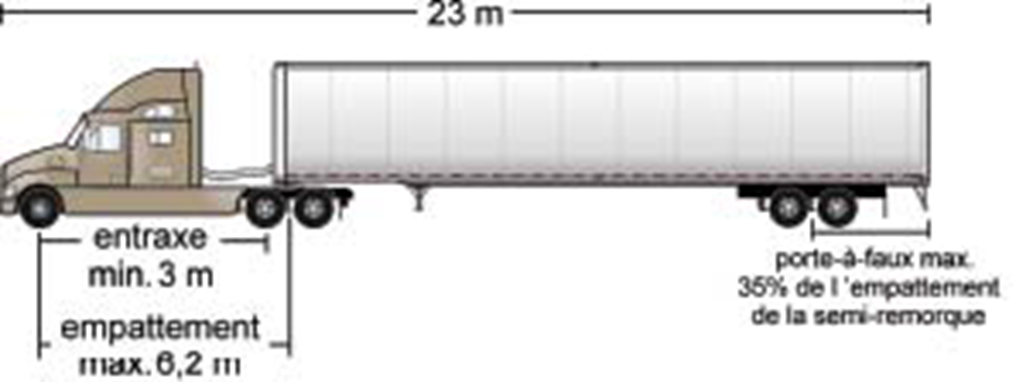 page 3 du guide
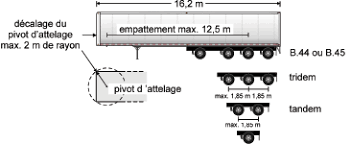 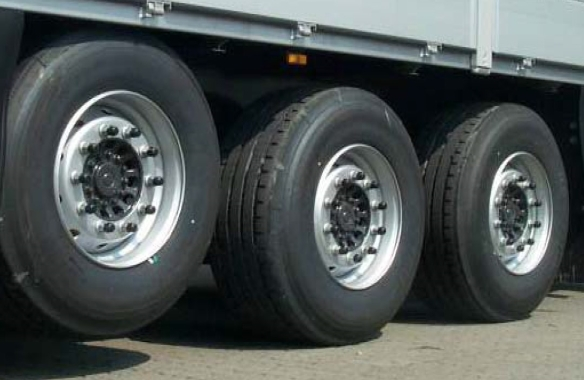 DÉFINITIONS
Un tridem est ?
page 4 du guide
[Speaker Notes: Réponse :

Référence : Guide des normes de charges et dimensions P.4]
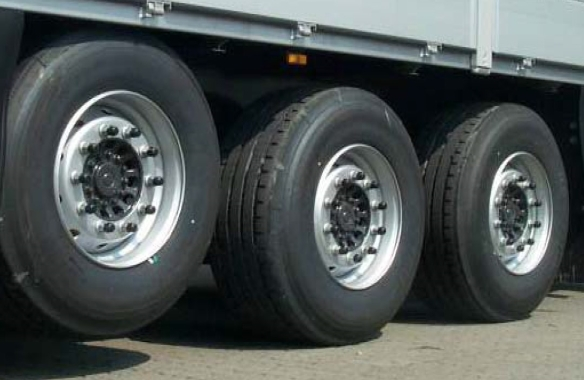 DÉFINITIONS
Un tridem est ?
Un ensemble de 3 essieux également espacés entre eux, reliés au véhicule par un système de suspension conçu pour égaliser à 1000 kg près sans ajustement possible
page 4 du guide
[Speaker Notes: Réponse :

Référence : Guide des normes de charges et dimensions P.4]
DÉFINITIONS
Quelle est la particularité d’un tridem équivalent (groupe d’essieux équivalent à un essieu triple) ?
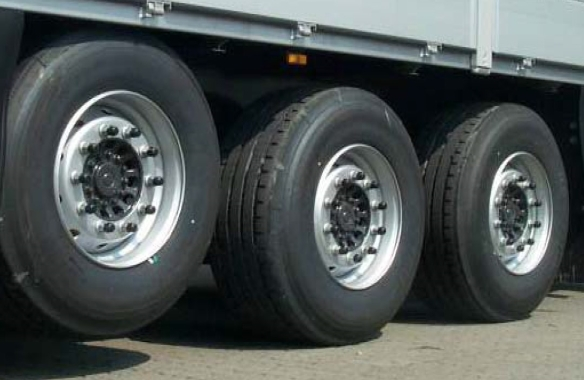 page4 du guide
[Speaker Notes: Réponse : Il est formé de 3 essieux également espacés entre eux, comportant à l’avant un essieu relevable

Référence : Guide des normes de charges et dimensions P.4]
DÉFINITIONS
Quelle est la particularité d’un tridem équivalent (groupe d’essieux équivalent à un essieu triple) ?
Il est formé de 3 essieux également espacés entre eux, comportant à l’avant un essieu relevable
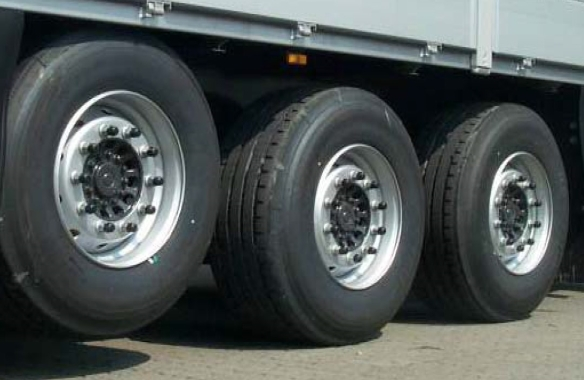 page4 du guide
[Speaker Notes: Réponse : Il est formé de 3 essieux également espacés entre eux, comportant à l’avant un essieu relevable

Référence : Guide des normes de charges et dimensions P.4]
DIMENSIONS MAXIMALES AUTORISÉES
(section 3)
Quelle est la longueur maximale autorisée d’un camion ?
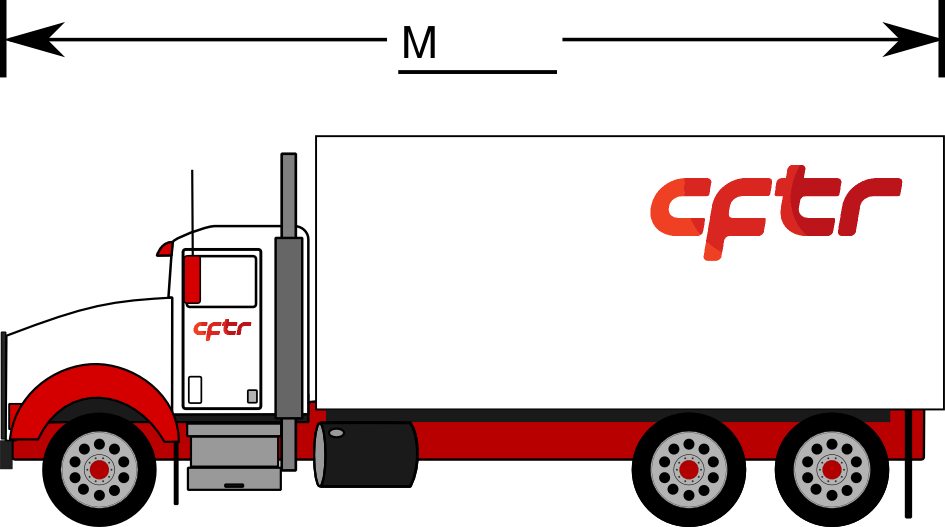 page 5 du guide
[Speaker Notes: Réponses : Camion : 12,5 M
	        Tracteur semi-remorque : 23 M
	        Train double : 25 M

Référence : Guide des normes de charges et dimensions P.5 et 6]
DIMENSIONS MAXIMALES AUTORISÉES
(section 3)
Quelle est la longueur maximale autorisée d’un camion ?
12,5m ou 41’
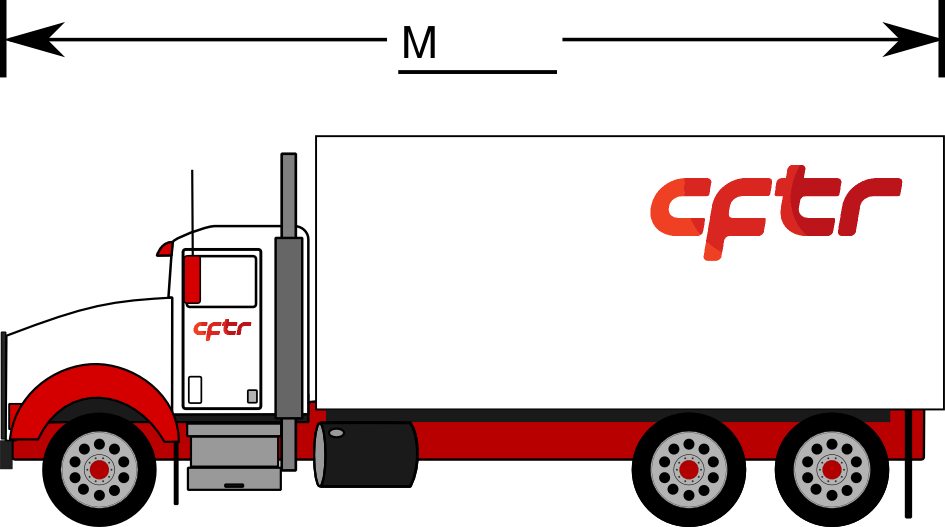 page 5 du guide
[Speaker Notes: Réponses : Camion : 12,5 M
	        Tracteur semi-remorque : 23 M
	        Train double : 25 M

Référence : Guide des normes de charges et dimensions P.5 et 6]
DIMENSIONS MAXIMALES AUTORISÉES
Quelle est la longueur maximale autorisée d’un tracteur avec semi-remorque ?
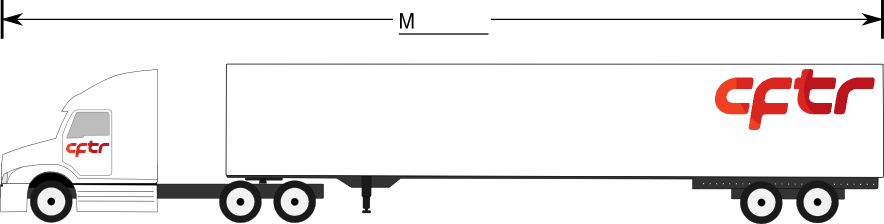 page 6
[Speaker Notes: Réponses : Camion : 12,5 M
	        Tracteur semi-remorque : 23 M
	        Train double : 25 M

Référence : Guide des normes de charges et dimensions P.5 et 6]
DIMENSIONS MAXIMALES AUTORISÉES
Quelle est la longueur maximale autorisée d’un tracteur avec semi-remorque ?
23m ou 75’6’’
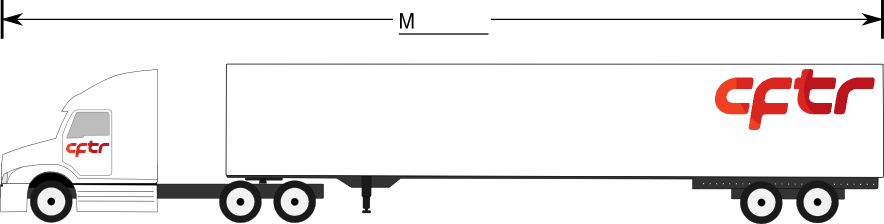 page 6
[Speaker Notes: Réponses : Camion : 12,5 M
	        Tracteur semi-remorque : 23 M
	        Train double : 25 M

Référence : Guide des normes de charges et dimensions P.5 et 6]
DIMENSIONS MAXIMALES AUTORISÉES
Quelle est la longueur maximale autorisée d’un train double ?
25m ou 82’
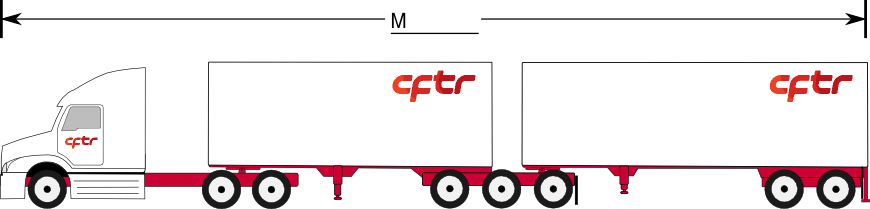 page 6
[Speaker Notes: Réponses : Camion : 12,5 M
	        Tracteur semi-remorque : 23 M
	        Train double : 25 M

Référence : Guide des normes de charges et dimensions P.5 et 6]
DIMENSIONS MAXIMALES AUTORISÉES
Quelle est la longueur maximale autorisée d’un train double ?
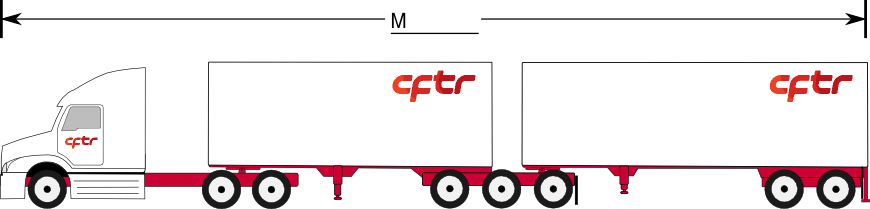 page 6
[Speaker Notes: Réponses : Camion : 12,5 M
	        Tracteur semi-remorque : 23 M
	        Train double : 25 M

Référence : Guide des normes de charges et dimensions P.5 et 6]
DIMENSIONS MAXIMALES AUTORISÉES
Quelle est la hauteur maximale autorisée d’un véhicule routier ?
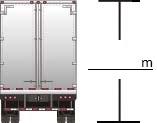 page 9
[Speaker Notes: Réponse : 4,15 M

Référence : Guide des normes de charges et dimensions P.8]
DIMENSIONS MAXIMALES AUTORISÉES
Quelle est la hauteur maximale autorisée d’un véhicule routier ?
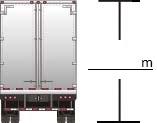 4,15m ou 13’6’’
page 9
[Speaker Notes: Réponse : 4,15 M

Référence : Guide des normes de charges et dimensions P.8]
DIMENSIONS MAXIMALES AUTORISÉES
Quelle est la largeur maximale autorisée d’un camion ?
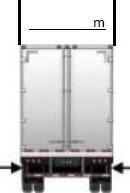 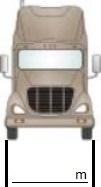 page 9
[Speaker Notes: Réponse : 2,6 M

Référence : Guide des normes de charges et dimensions P.9]
DIMENSIONS MAXIMALES AUTORISÉES
Quelle est la largeur maximale autorisée d’un camion ?
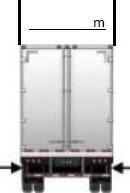 ou 8’6’’
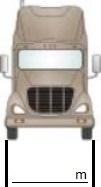 2,6m
page 9
[Speaker Notes: Réponse : 2,6 M

Référence : Guide des normes de charges et dimensions P.9]
Les symboles
x < y = signifie que x est plus petit que y
x > y = signifie que x est plus grand que y
x < y < z = signifie que y est plus grand que x et plus petit que z
x ≤ y = signifie que x est plus petit ou égal à y
x ≥ y = signifie que x est plus grand ou égal à y
Charge maximale autorisée d’une catégorie d’essieux (section 4)
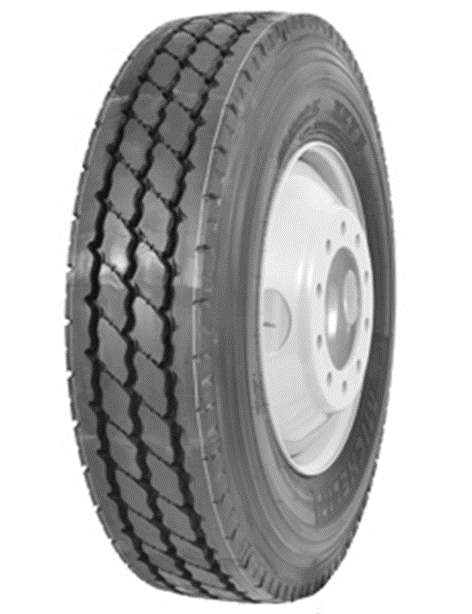 La somme des capacités de tous les pneus de la catégorie d’essieux
page 12
Charge maximale autorisée d’une catégorie d’essieux (section 4)
2. Uniquement pour la catégorie d’essieux avant: la capacité de charge de l’essieu avant ou la somme de la capacité de charge des essieux avant PNBE
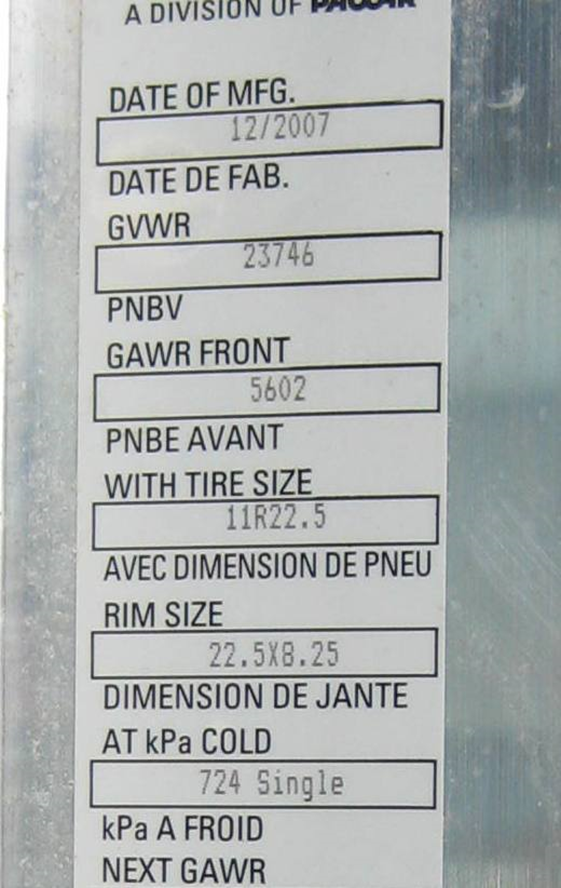 page 12
Charge maximale autorisée d’une catégorie d’essieux (section 4)
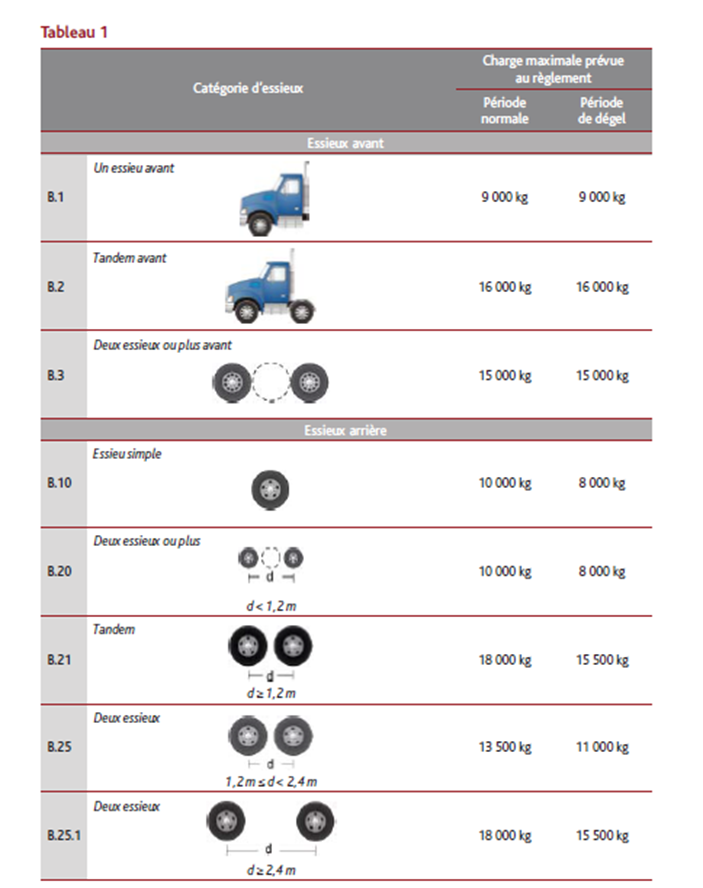 3. La charge maximale de la catégorie d’essieux prévue au règlement.
page 12
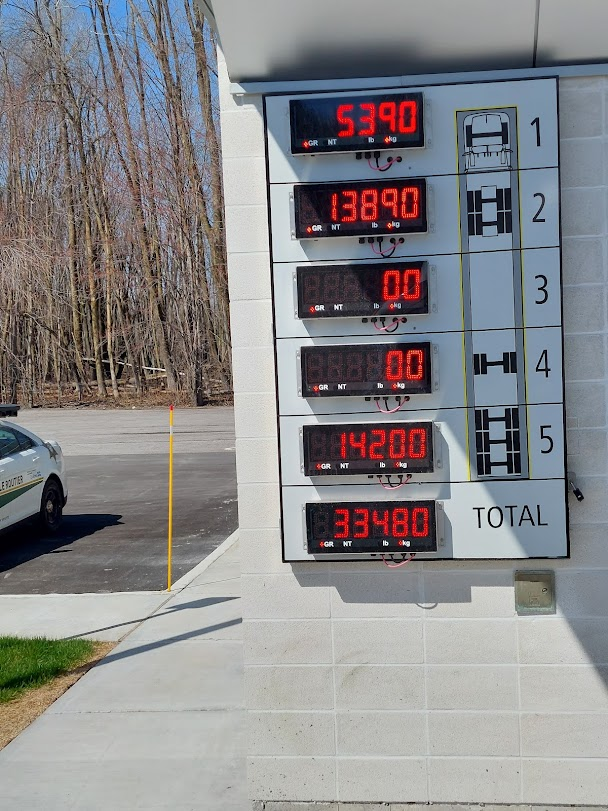 CHARGE MAXIMALE AUTORISÉE
D’UNE CATÉGORIE D’ESSIEUX
Tableau 1
page 13
[Speaker Notes: Réponse :  5 500 kg.    * La capacité d’essieu peut être supérieure lorsqu’elle est indiquée par le fabricant du véhicule routier. (Jusqu’à un maximum de 9 000 kg)

Référence : Guide des normes de charges et dimensions P.12]
Quelle est la capacité de charge d’un essieu qui appartient à l’essieu avant :  Catégorie B.1 ?
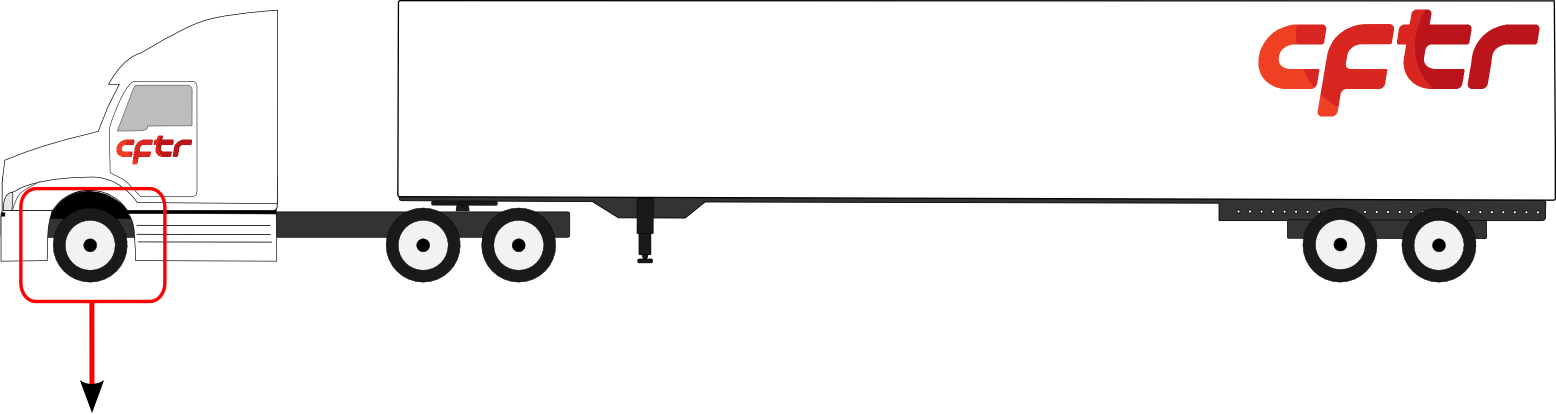 Tableau 1
Période normale		Période de dégel
 	 		
_____________ KG		______________ KG
page 13
[Speaker Notes: Réponse :  5 500 kg.    * La capacité d’essieu peut être supérieure lorsqu’elle est indiquée par le fabricant du véhicule routier. (Jusqu’à un maximum de 9 000 kg)

Référence : Guide des normes de charges et dimensions P.12]
Quelle est la capacité de charge d’un essieu qui appartient à l’essieu avant :  Catégorie B.1 ?
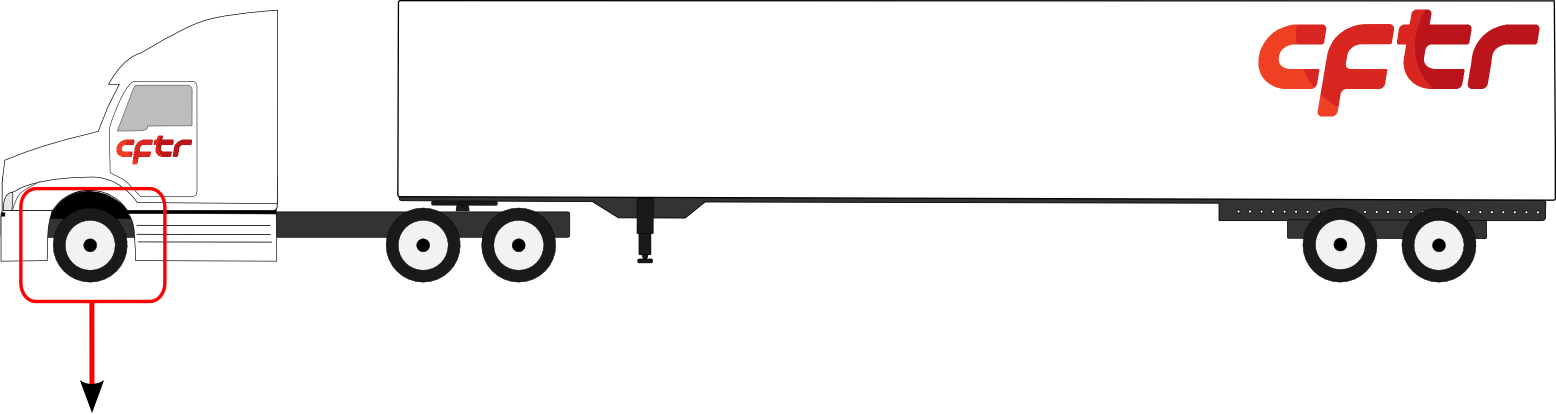 Tableau 1
Période normale		Période de dégel
 	 		
_____________ KG		______________ KG
5500
5500
page 13
[Speaker Notes: Réponse :  5 500 kg.    * La capacité d’essieu peut être supérieure lorsqu’elle est indiquée par le fabricant du véhicule routier. (Jusqu’à un maximum de 9 000 kg)

Référence : Guide des normes de charges et dimensions P.12]
La capacité de charge de l’essieu avant (PNBE) est de _____ pour un essieu qui appartient à la catégorie B.1.

La capacité d’essieu peut être supérieure lorsqu’elle est indiquée par  _________et que la somme des capacités de tous les ______de l’essieu le permet.
La capacité de charge de l’essieu avant (PNBE) est de _____ pour un essieu qui appartient à la catégorie B.1.

La capacité d’essieu peut être supérieure lorsqu’elle est indiquée par  _________et que la somme des capacités de tous les ______de l’essieu le permet.
5500 kg
le fabricant
pneus
B) Essieu simple : Catégorie B.10
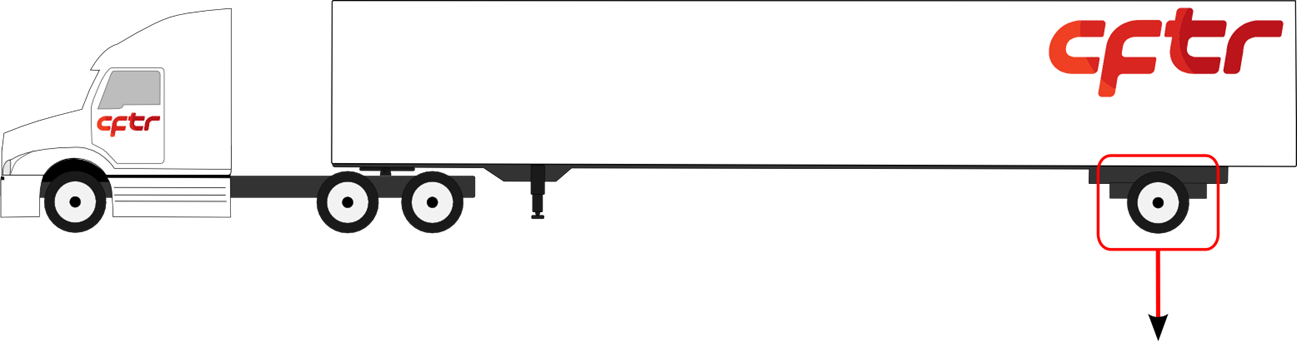 Période normale            Période de dégel
_____________KG       ____________KG
Catégorie B.10
B) Essieu simple : Catégorie B.10
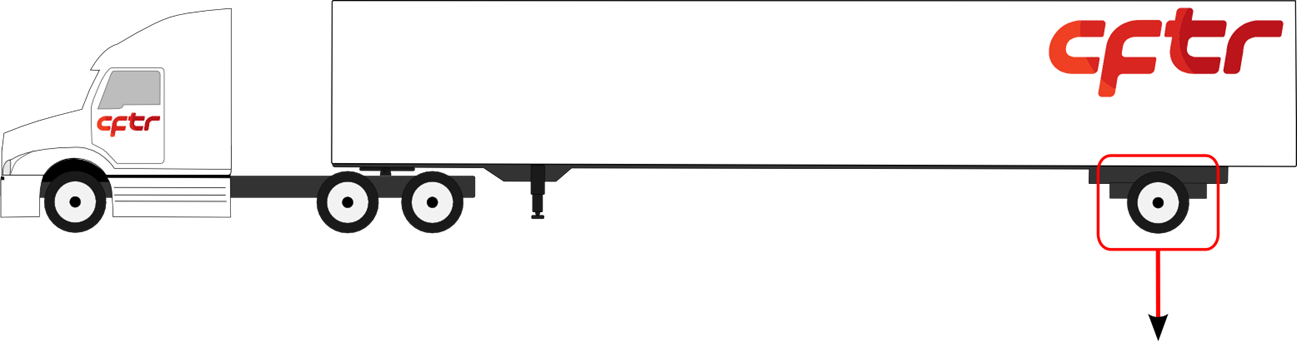 Période normale            Période de dégel
_____________KG       ____________KG
Catégorie B.10
10000
8000
C) Essieu tandem : Catégorie B.21
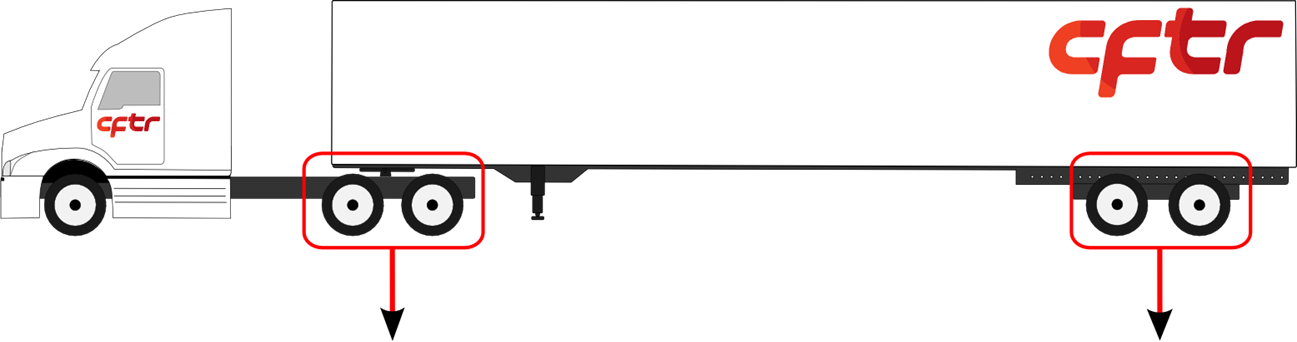 Catégorie B.21
Catégorie B.21
d ≥ 1,2m
Période normale            Période de dégel
_____________KG       ____________KG
page 13
C) Essieu tandem : Catégorie B.21
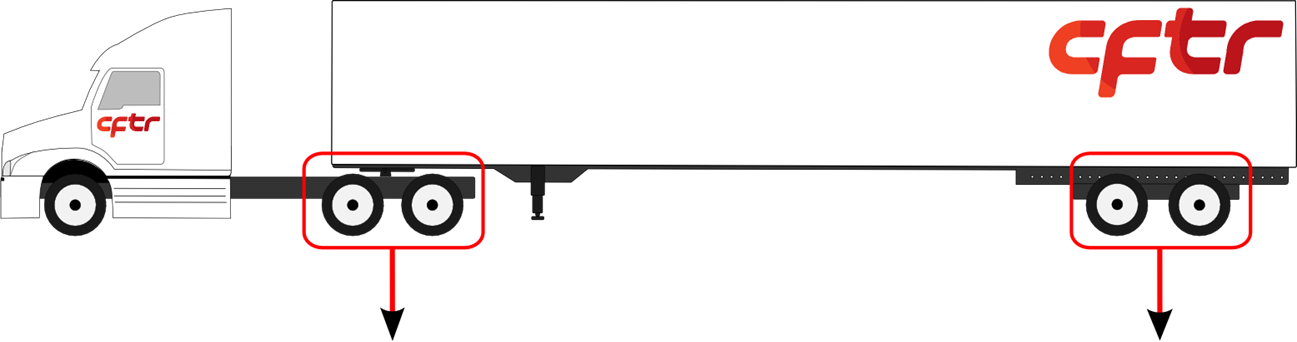 Catégorie B.21
Catégorie B.21
d ≥ 1,2m
Période normale            Période de dégel
_____________KG       ____________KG
18000
15500
page 13
D) Essieu tridem : Catégorie B.31
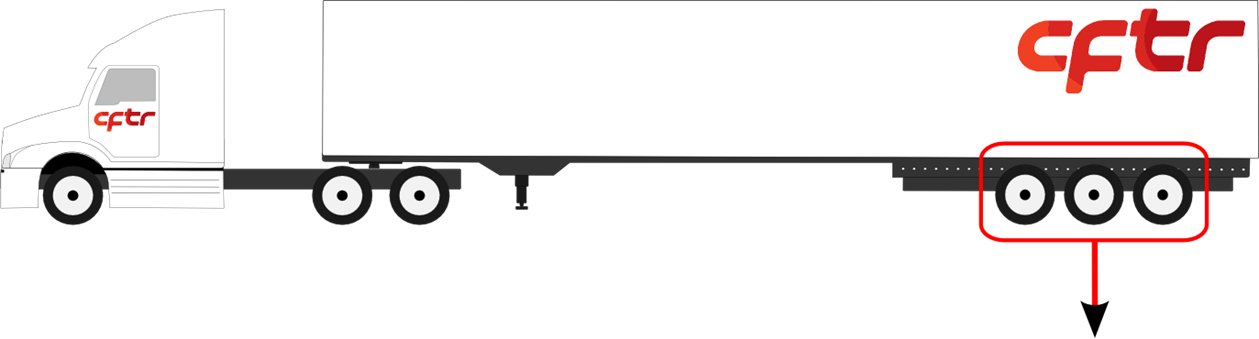 Catégorie B.31
2,4m ≤ d < 3m
Période normale            Période de dégel
_____________KG       ____________KG
page 14
D) Essieu tridem : Catégorie B.31
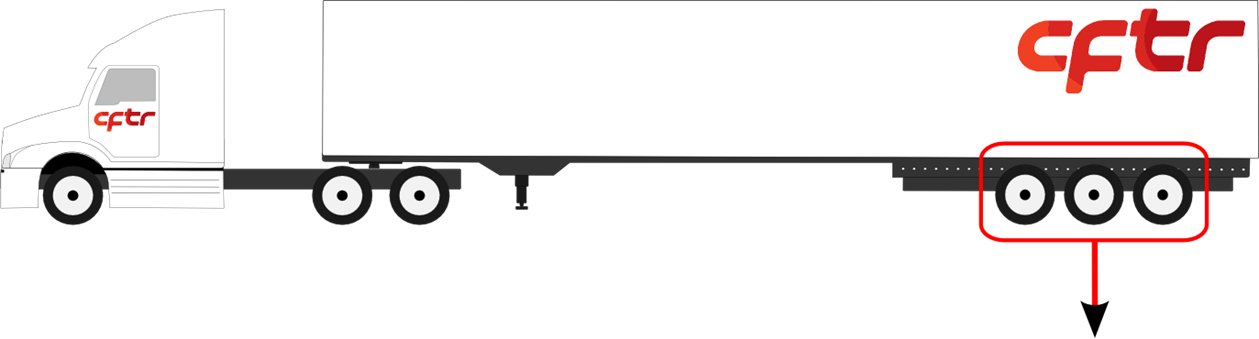 Catégorie B.31
2,4m ≤ d < 3m
Période normale            Période de dégel
_____________KG       ____________KG
21000
18000
page 14
E) Essieu tridem : Catégorie B.32
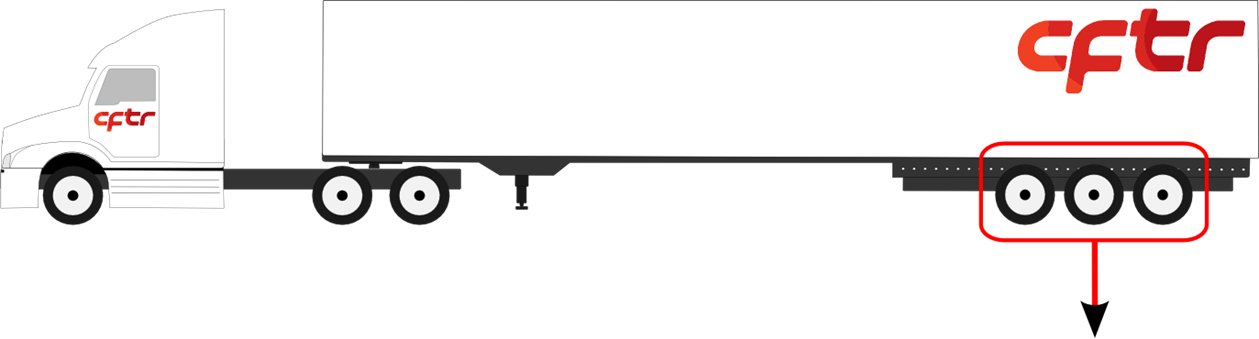 Catégorie B.32
3m ≤ d < 3,6m
Période normale            Période de dégel
_____________KG       ____________KG
page 14
E) Essieu tridem : Catégorie B.32
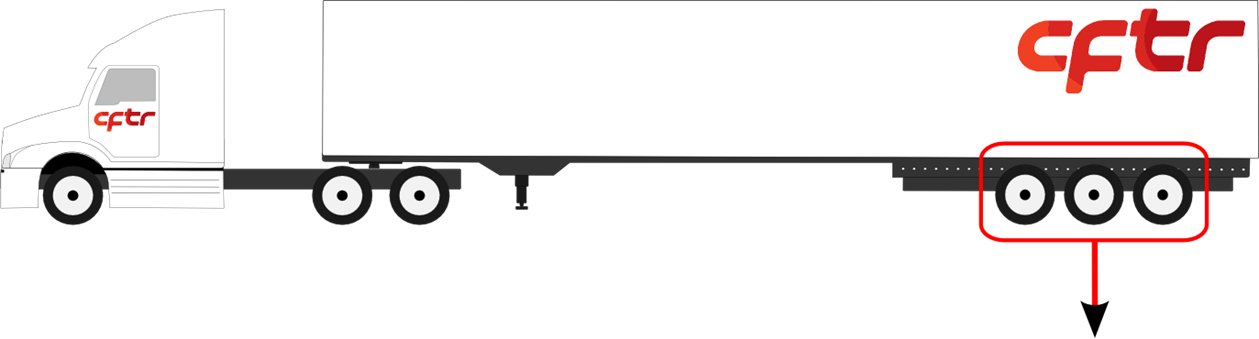 Catégorie B.32
3m ≤ d < 3,6m
Période normale            Période de dégel
_____________KG       ____________KG
24000
21000
page 14
E) Essieu tridem : Catégorie B.33
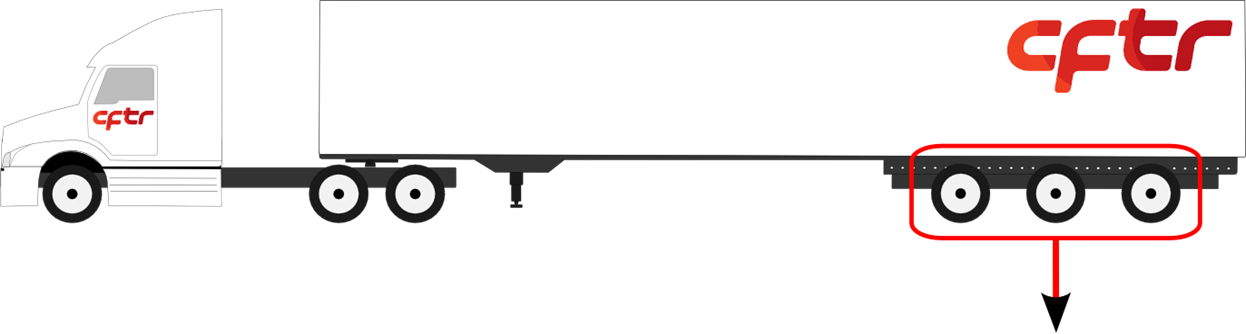 Catégorie B.33
Période normale            Période de dégel
_____________KG       ____________KG
3,6m ≤ d ≤ 3,7m
page 14
E) Essieu tridem : Catégorie B.33
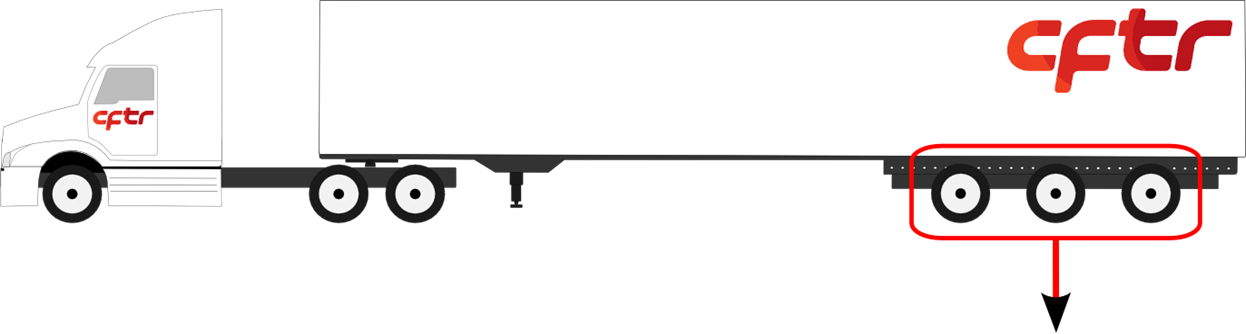 Catégorie B.33
Période normale            Période de dégel
_____________KG       ____________KG
3,6m ≤ d ≤ 3,7m
26000
22000
page 14
Définitions:
Un groupe d’essieux est l’équivalent d’un essieu tridem lorsqu’il est formé de 3 essieux  également espacés entre eux, comprenant  ____________________________, reliés  au véhicule par des suspensions conçues pour égaliser, sans ajustement possible, à 1 000 kg  près lorsque l’essieu relevable est abaissé, la masse pouvant être mesurée sous les roues de  chacun des essieux.
page 4
Définitions:
Un groupe d’essieux est l’équivalent d’un essieu tridem lorsqu’il est formé de 3 essieux  également espacés entre eux, comprenant  ____________________________, reliés  au véhicule par des suspensions conçues pour égaliser, sans ajustement possible, à 1 000 kg  près lorsque l’essieu relevable est abaissé, la masse pouvant être mesurée sous les roues de  chacun des essieux.
à l’avant un essieu relevable abaissé
page 4
Définitions:
La limite de charge maximale prévue au règlement en période normale et en période de dégel  est diminuée de  ________kg dans le cas d’un essieu tridem équivalent.
page 4
Définitions:
La limite de charge maximale prévue au règlement en période normale et en période de dégel  est diminuée de  ________kg dans le cas d’un essieu tridem équivalent.
1000
page 4
G) Essieu autovireur à l’avant d’un tridem :
 Catégorie B.44
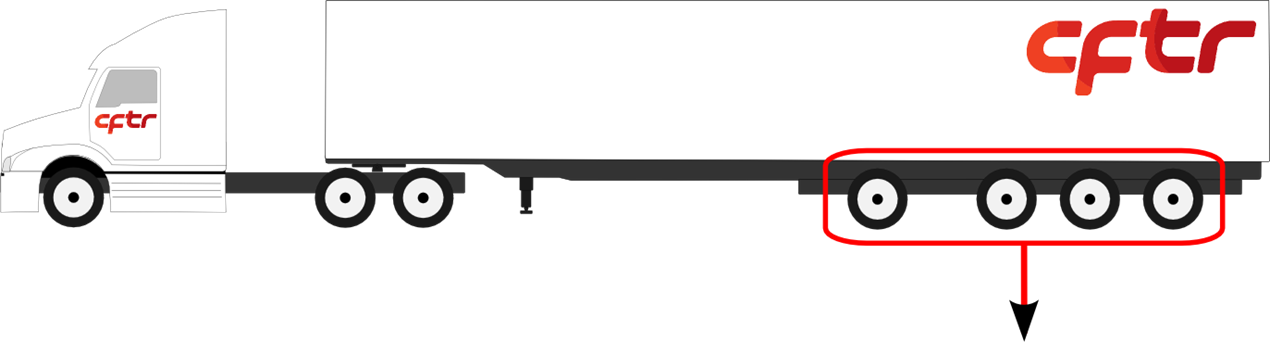 b
c
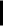 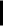 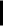 Catégorie B.44
Période normale            Période de dégel
_____________KG       ____________KG
2,5m ≤ b ≤ 3,0m
3m ≤ c < 3,6m
page 15
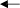 G) Essieu autovireur à l’avant d’un tridem :
 Catégorie B.44
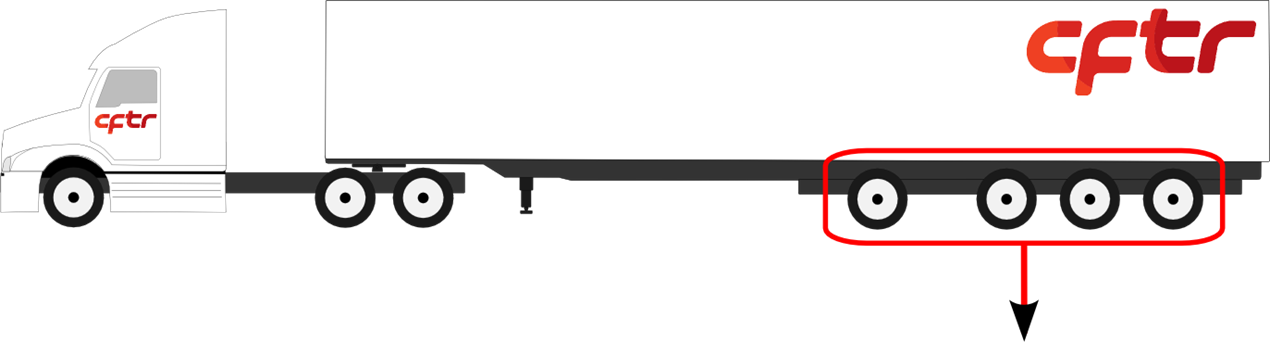 b
c
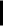 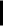 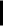 Catégorie B.44
Période normale            Période de dégel
_____________KG       ____________KG
2,5m ≤ b ≤ 3,0m
32000
27500
3m ≤ c < 3,6m
page 15
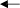 H) Essieu autovireur à l’avant d’un tridem :
 Catégorie B.45
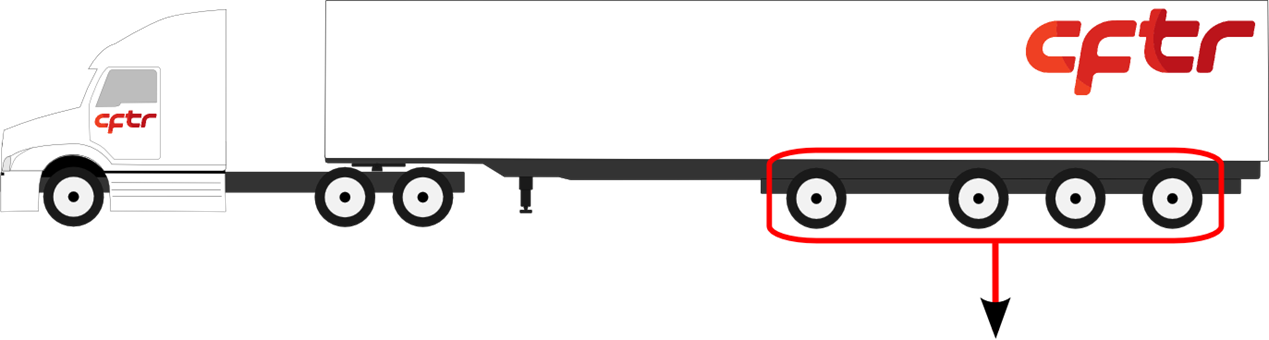 b
c
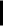 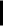 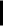 Catégorie B.45
Période normale            Période de dégel
_____________KG       ____________KG
2,5m ≤ b ≤ 3,0m
3,6m ≤ c < 3,7m
page 15
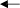 H) Essieu autovireur à l’avant d’un tridem :
 Catégorie B.45
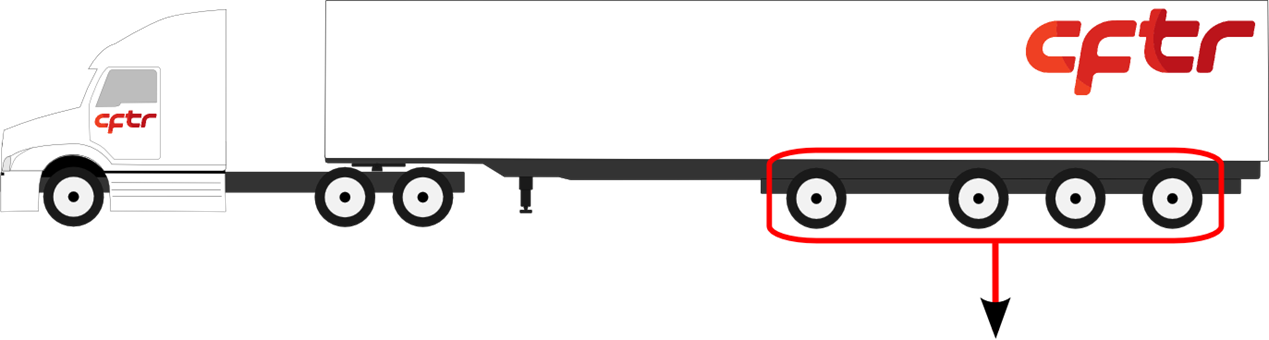 b
c
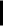 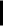 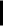 Catégorie B.45
Période normale            Période de dégel
_____________KG       ____________KG
2,5m ≤ b ≤ 3,0m
34000
29500
3,6m ≤ c < 3,7m
page 15
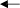 MASSE TOTALE EN CHARGE MAXIMALE AUTORISÉE (section 5)
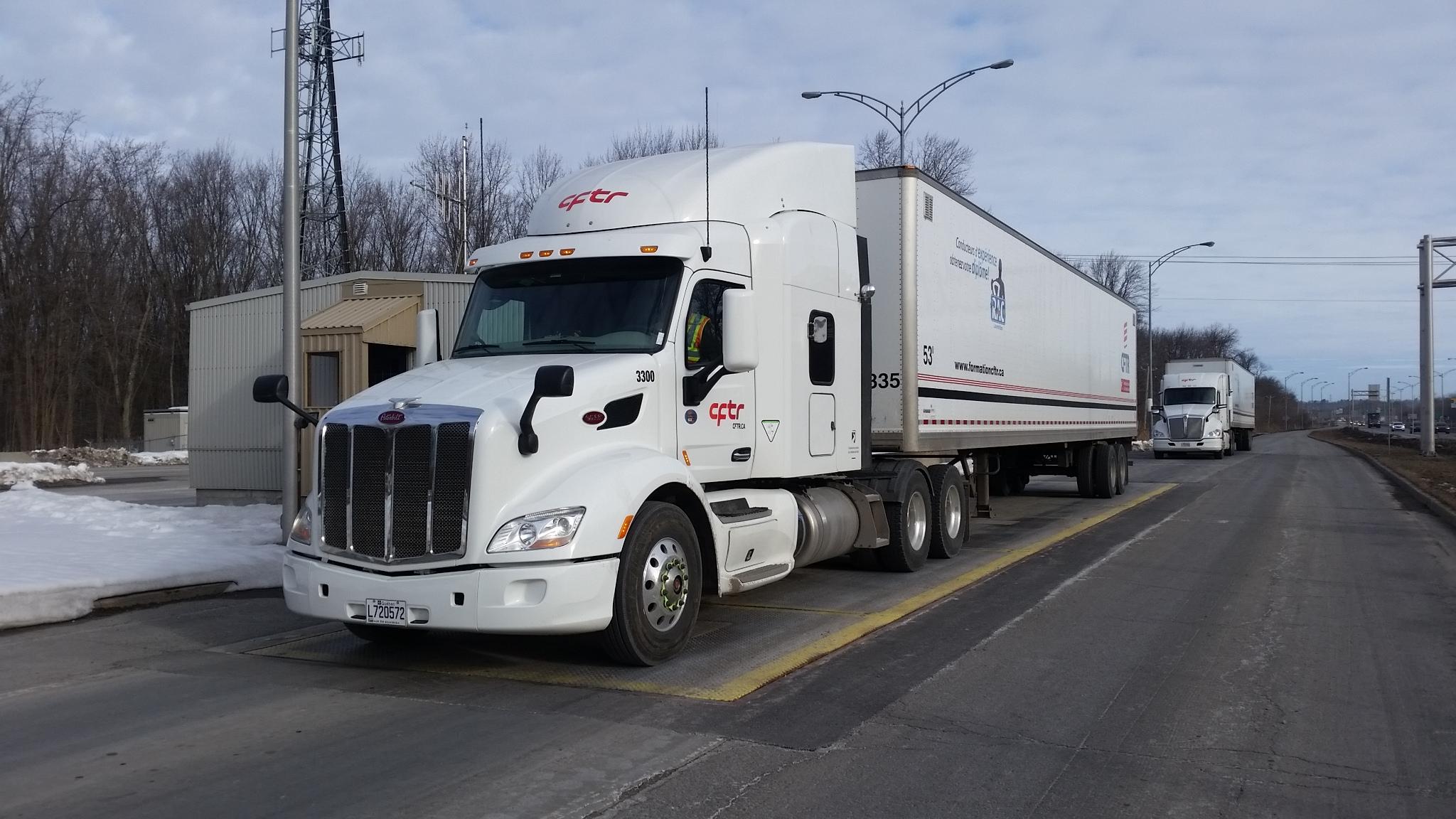 page 17
[Speaker Notes: Réponse :  5 500 kg.    * La capacité d’essieu peut être supérieure lorsqu’elle est indiquée par le fabricant du véhicule routier. (Jusqu’à un maximum de 9 000 kg)

Référence : Guide des normes de charges et dimensions P.12]
MASSE TOTALE EN CHARGE MAXIMALE AUTORISÉE
En période normale:
page 17
[Speaker Notes: Réponse : Signification PNBE : Poids nominal brut sur l’essieu

Réponse : Définition PNBE : La capacité maximale d’un essieu au sens du Règlement sur la sécurité des véhicules automobiles.

Référence : Guide des normes de charges et dimensions P.3]
MASSE TOTALE EN CHARGE MAXIMALE AUTORISÉE
En période normale:
La somme des charges maximales autorisées de chacune des catégories d’essieux d’un véhicule ou d’un ensemble de véhicules en période normale;
page 17
[Speaker Notes: Réponse : Signification PNBE : Poids nominal brut sur l’essieu

Réponse : Définition PNBE : La capacité maximale d’un essieu au sens du Règlement sur la sécurité des véhicules automobiles.

Référence : Guide des normes de charges et dimensions P.3]
MASSE TOTALE EN CHARGE MAXIMALE AUTORISÉE
En période normale:
2.  La masse totale en charge de la catégorie de véhicules prévue au règlement (tableau 2)
page 17
[Speaker Notes: Réponse : Signification PNBE : Poids nominal brut sur l’essieu

Réponse : Définition PNBE : La capacité maximale d’un essieu au sens du Règlement sur la sécurité des véhicules automobiles.

Référence : Guide des normes de charges et dimensions P.3]
MASSE TOTALE EN CHARGE MAXIMALE AUTORISÉE
La somme des charges maximales autorisées d’un véhicule pour l’essieu simple avant (B.1) d’un tracteur en période normale est de:
page 17
[Speaker Notes: Réponse : Signification PNBE : Poids nominal brut sur l’essieu

Réponse : Définition PNBE : La capacité maximale d’un essieu au sens du Règlement sur la sécurité des véhicules automobiles.

Référence : Guide des normes de charges et dimensions P.3]
MASSE TOTALE EN CHARGE MAXIMALE AUTORISÉE
La somme des charges maximales autorisées d’un véhicule pour l’essieu simple avant (B.1) d’un tracteur en période normale est de:
5500 kg
page 17
[Speaker Notes: Réponse : Signification PNBE : Poids nominal brut sur l’essieu

Réponse : Définition PNBE : La capacité maximale d’un essieu au sens du Règlement sur la sécurité des véhicules automobiles.

Référence : Guide des normes de charges et dimensions P.3]
MASSE TOTALE EN CHARGE MAXIMALE AUTORISÉE
La somme des charges maximales autorisées d’un véhicule pour l’essieu simple avant (B.1) d’un tracteur en période de dégel est de:
page 17
[Speaker Notes: Réponse : Signification PNBE : Poids nominal brut sur l’essieu

Réponse : Définition PNBE : La capacité maximale d’un essieu au sens du Règlement sur la sécurité des véhicules automobiles.

Référence : Guide des normes de charges et dimensions P.3]
MASSE TOTALE EN CHARGE MAXIMALE AUTORISÉE
La somme des charges maximales autorisées d’un véhicule pour l’essieu simple avant (B.1) d’un tracteur en période de dégel est de:
5500 kg
page 17
[Speaker Notes: Réponse : Signification PNBE : Poids nominal brut sur l’essieu

Réponse : Définition PNBE : La capacité maximale d’un essieu au sens du Règlement sur la sécurité des véhicules automobiles.

Référence : Guide des normes de charges et dimensions P.3]
Masse totale en charge autorisée
MTC (tableau 1)
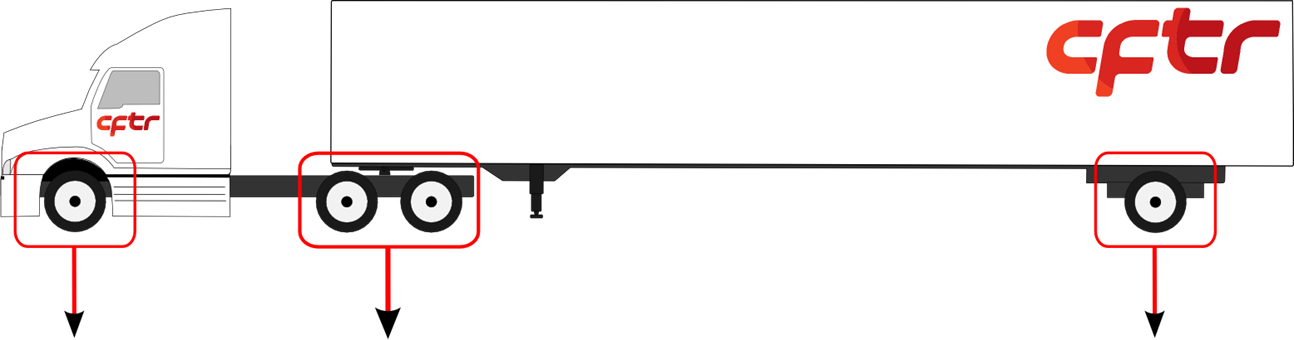 Catégorie B.1
Catégorie B.21
Catégorie B.10
Période normale            Période de dégel
_____________KG       ____________KG
page 20
Masse totale en charge autorisée
MTC (tableau 1)
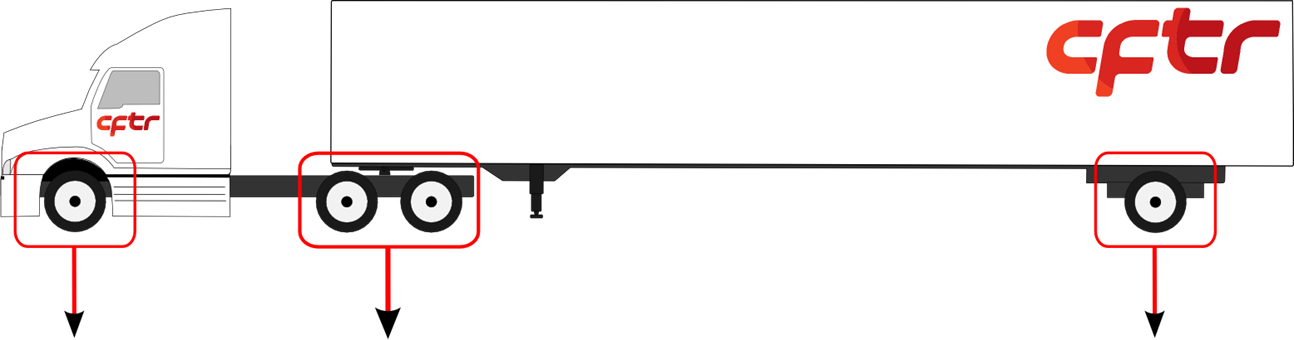 Catégorie B.1
Catégorie B.21
Catégorie B.10
Période normale            Période de dégel
_____________KG       ____________KG
35500
29000
page 20
Comparativement
(tableau 2)
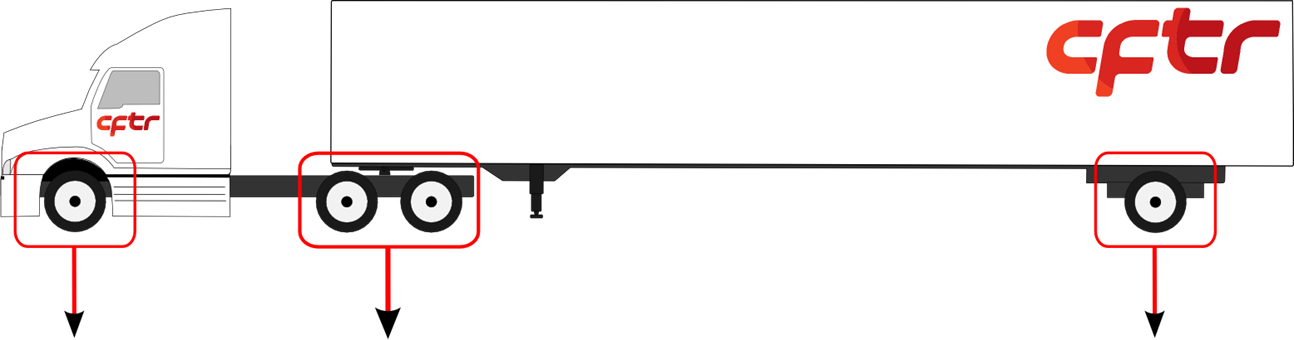 Catégorie B.1
B.10
tandem
MTC maximale prévue au règlement (Tableau 2) :______________
page 20
Comparativement
(tableau 2)
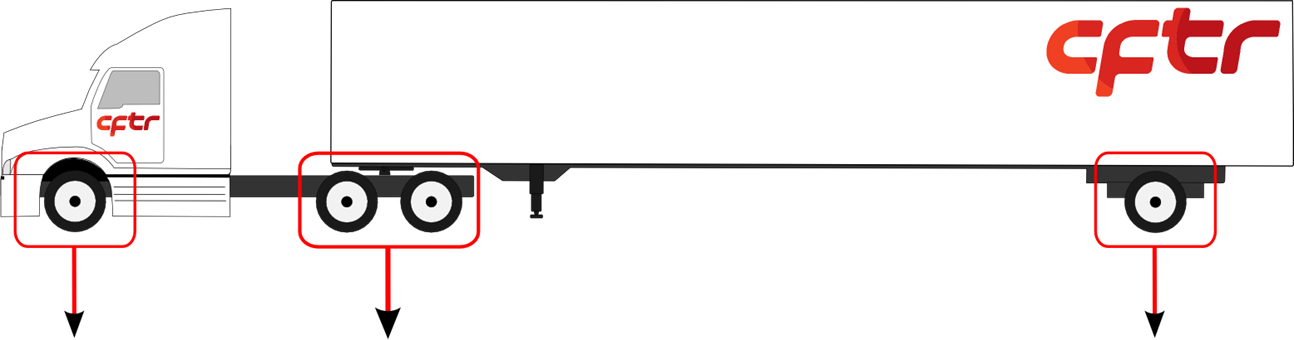 Catégorie B.1
B.10
tandem
35500 kg    A.11
MTC maximale prévue au règlement (Tableau 2) :______________
page 20
Masse totale en charge autorisée
MTC (tableau 1)
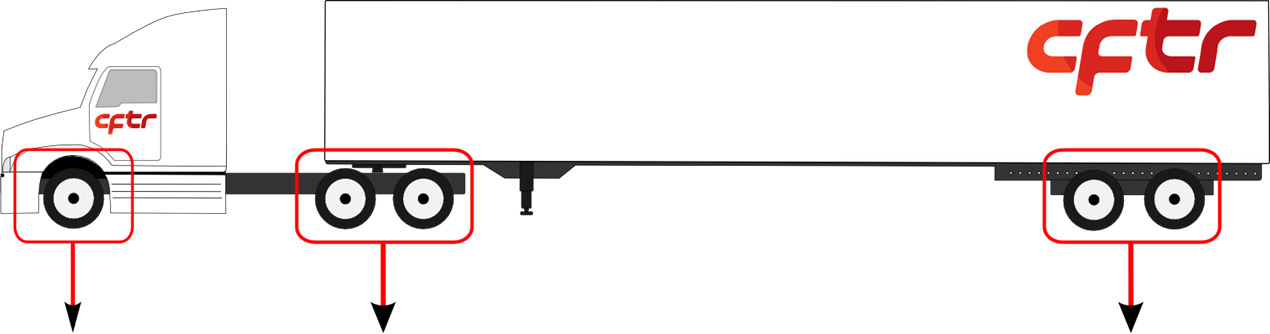 Catégorie B.1
Catégorie B.21
Catégorie B.21
Période normale            Période de dégel
_____________KG       ____________KG
page 13
Masse totale en charge autorisée
MTC (tableau 1)
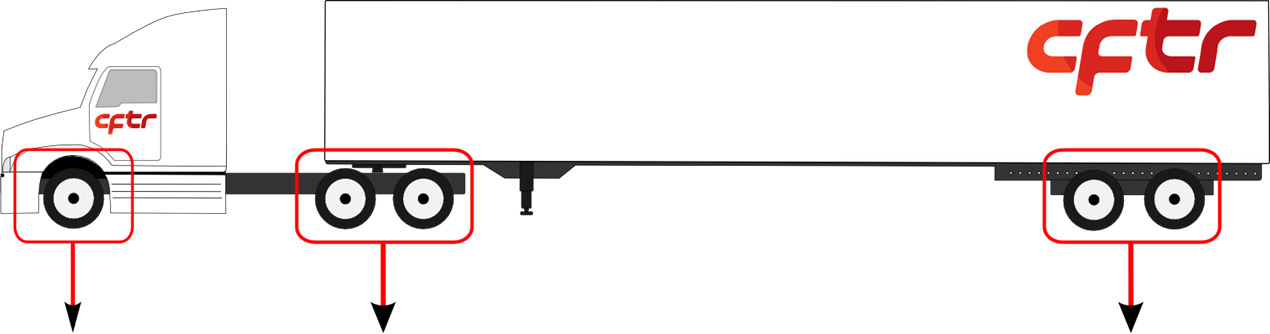 Catégorie B.1
Catégorie B.21
Catégorie B.21
Période normale            Période de dégel
_____________KG       ____________KG
41500
36500
page 13
Comparativement
(tableau 2)
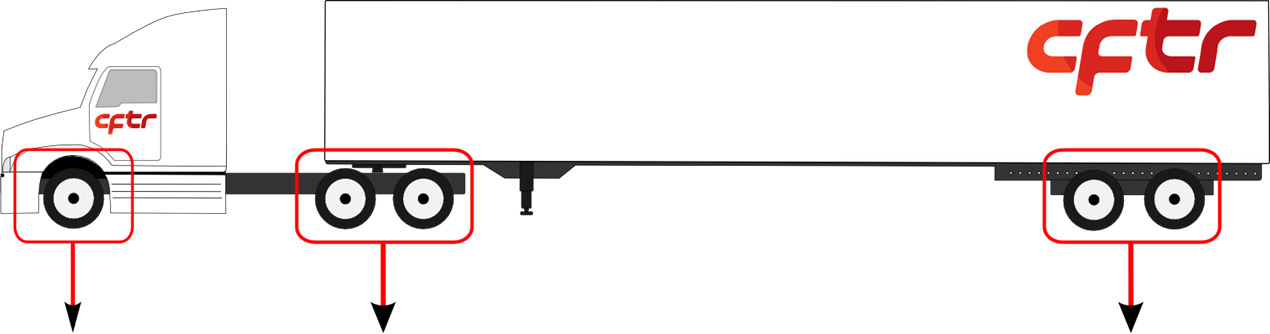 a ≥ 4m
Catégorie B.1
B.21
tandem
MTC maximale prévue au règlement (Tableau 2) :______________
page 20
Comparativement
(tableau 2)
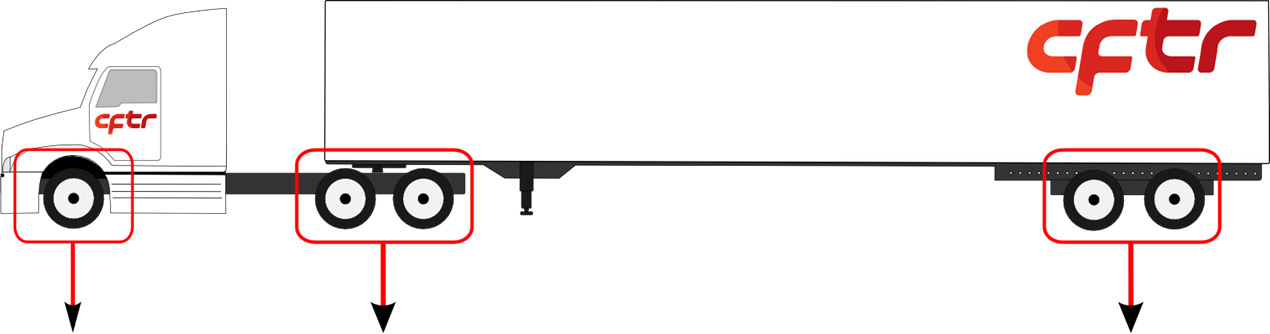 a ≥ 4m
Catégorie B.1
B.21
tandem
41500 kg    A.12
MTC maximale prévue au règlement (Tableau 2) :______________
page 20
Masse totale en charge autorisée
MTC (tableau 1)
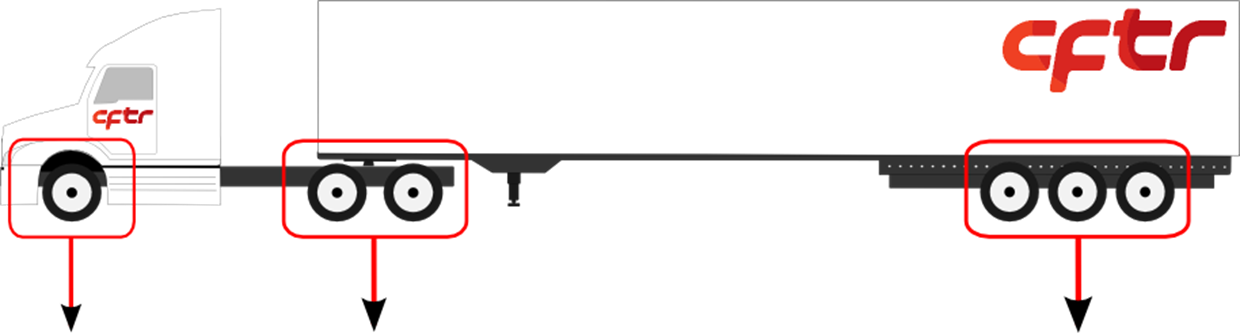 Catégorie B.1
Catégorie B.21
Catégorie B.31
Période normale            Période de dégel
_____________KG       ____________KG
page 14
Masse totale en charge autorisée
MTC (tableau 1)
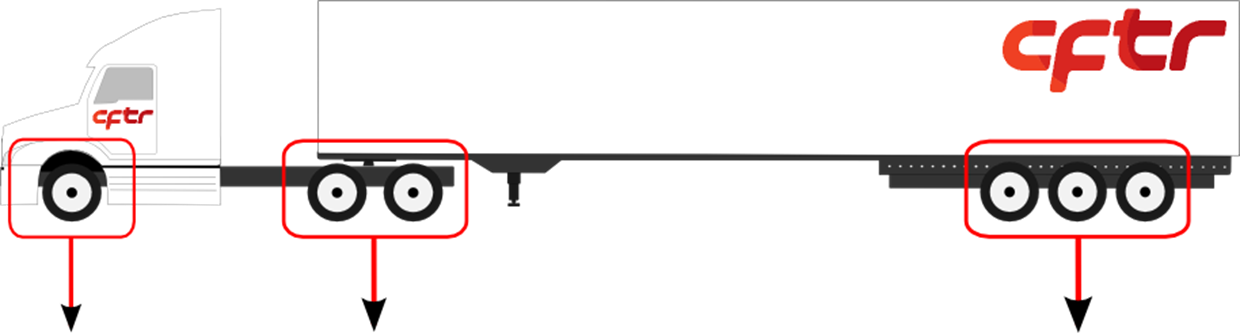 Catégorie B.1
Catégorie B.21
Catégorie B.31
Période normale            Période de dégel
_____________KG       ____________KG
44500
39000
page 14
Comparativement
(tableau 2)
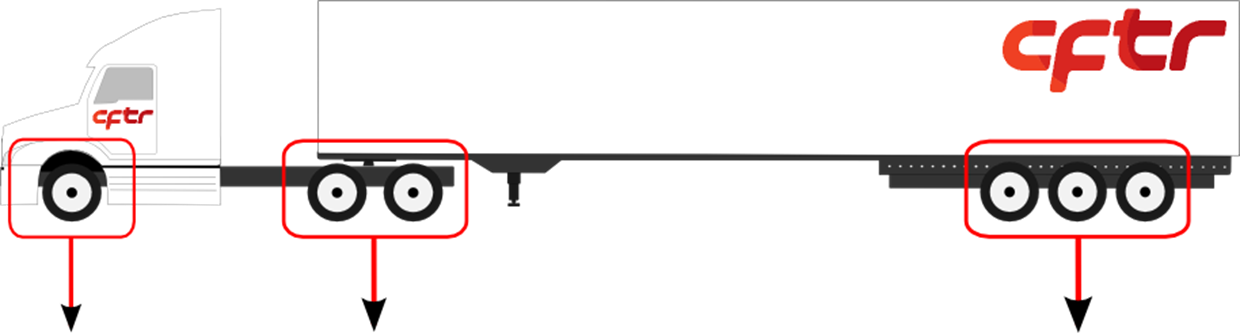 a ≥ 4m
Catégorie B.1
B.31
tandem
MTC maximale prévue au règlement (Tableau 2) :______________
page 22
Comparativement
(tableau 2)
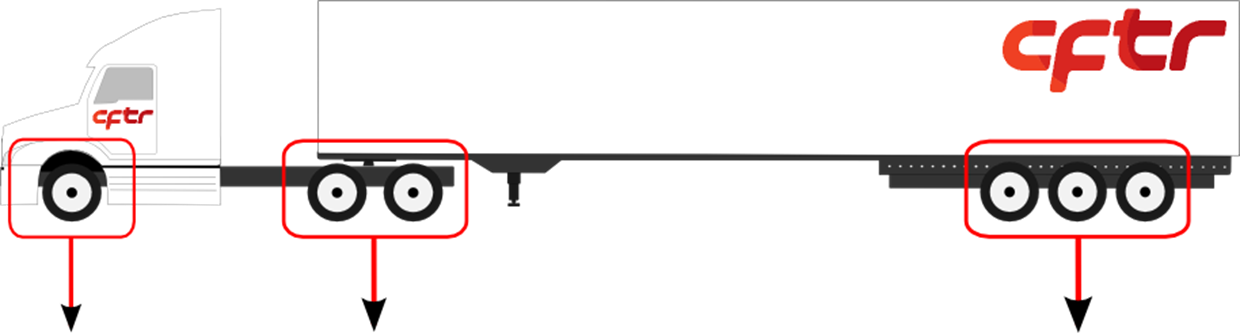 a ≥ 4m
Catégorie B.1
B.31
tandem
44500 kg    A.40
MTC maximale prévue au règlement (Tableau 2) :______________
page 22
Masse totale en charge autorisée
MTC (tableau 1)
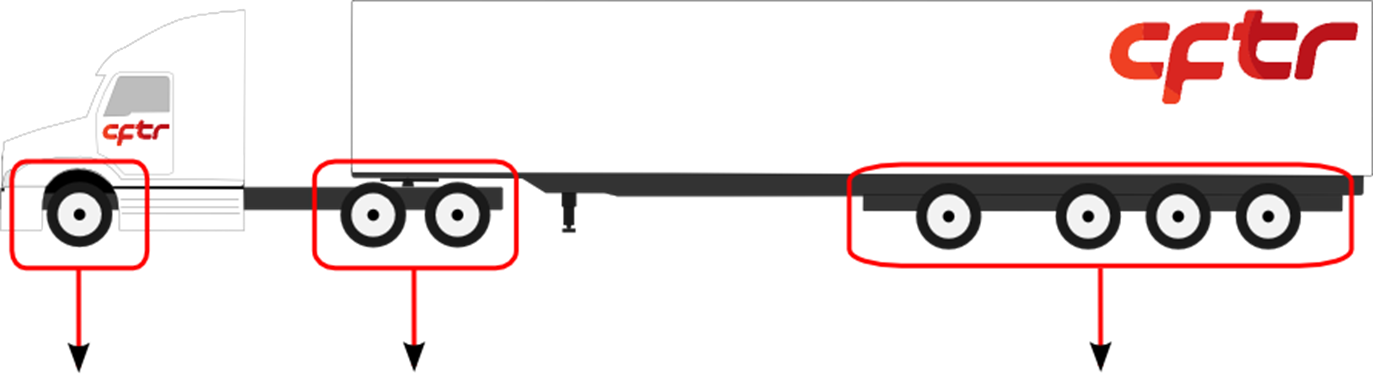 Catégorie B.1
Catégorie B.21
Catégorie B.44
Période normale            Période de dégel
_____________KG       ____________KG
page 14
Masse totale en charge autorisée
MTC (tableau 1)
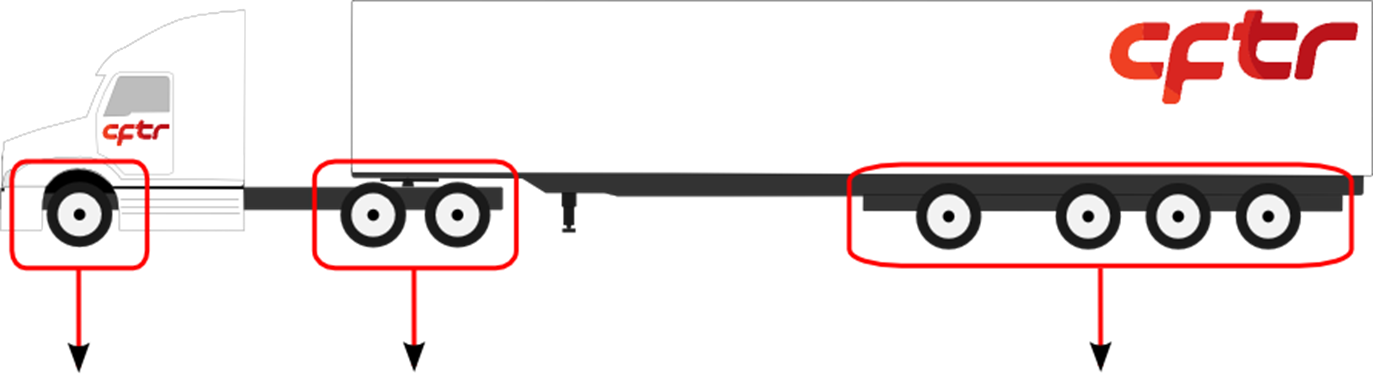 Catégorie B.1
Catégorie B.21
Catégorie B.44
Période normale            Période de dégel
_____________KG       ____________KG
55500
48500
page 14
Comparativement
(tableau 2)
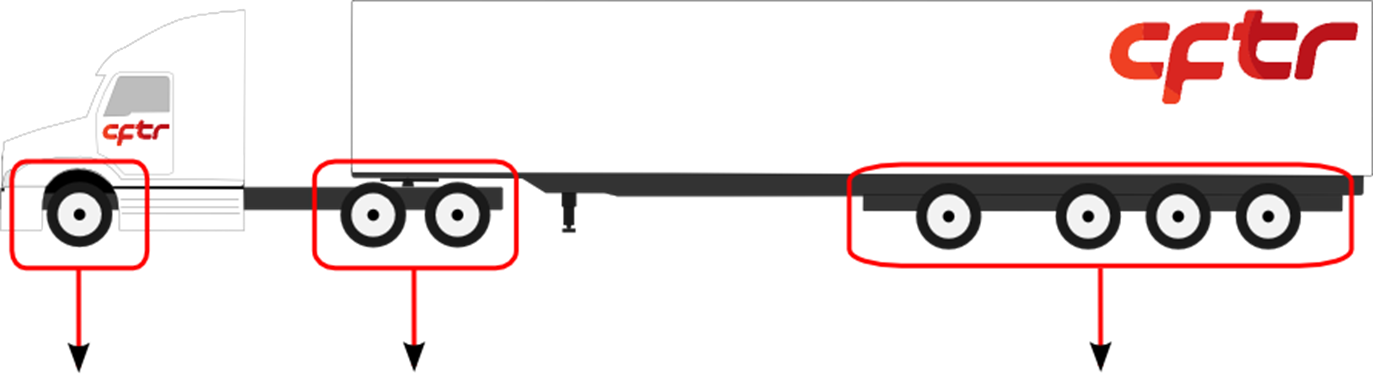 a ≥ 6m
Catégorie B.1
B.44
tandem
MTC maximale prévue au règlement (Tableau 2) :______________
page 23
Comparativement
(tableau 2)
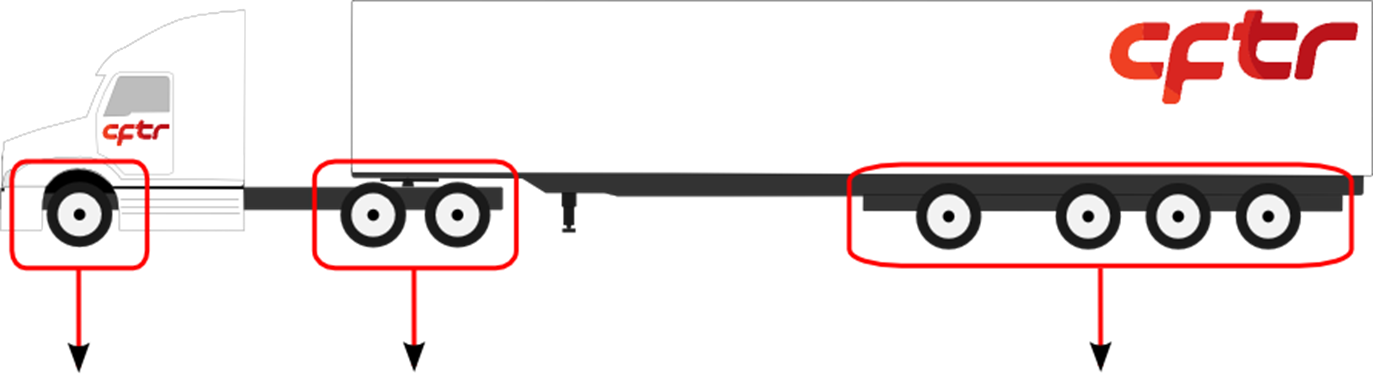 a ≥ 6m
Catégorie B.1
B.44
tandem
55500 kg    A.66
MTC maximale prévue au règlement (Tableau 2) :______________
page 23
Réduction de la masse totale en charge maximale de certaines catégories de véhicules prévues au règlement:
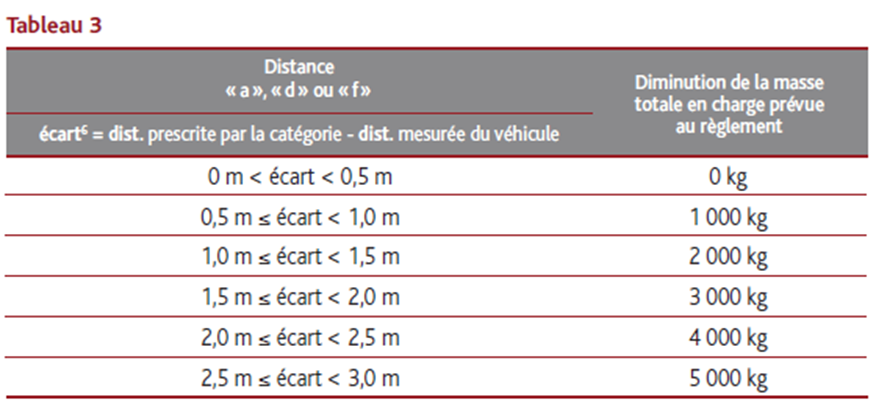 Période de gel et de dégel
Les dates de la période de dégel sont publiées ________ _______________,  lesquelles commencent normalement à la                 (zone 1) pour se terminer vers la fin  du mois de           (zone 3).
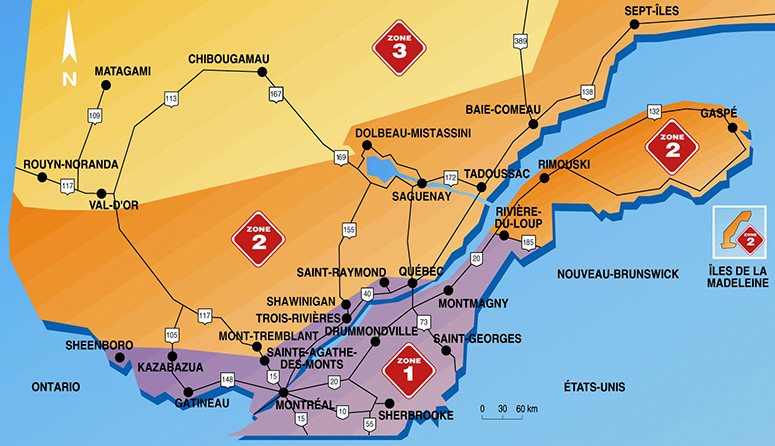 page 30
Période de gel et de dégel
Les dates de la période de dégel sont publiées  avant le début des restrictions de charge,  lesquelles commencent normalement à la                 (zone 1) pour se terminer vers la fin  du mois de           (zone 3).
mi-mars
mai
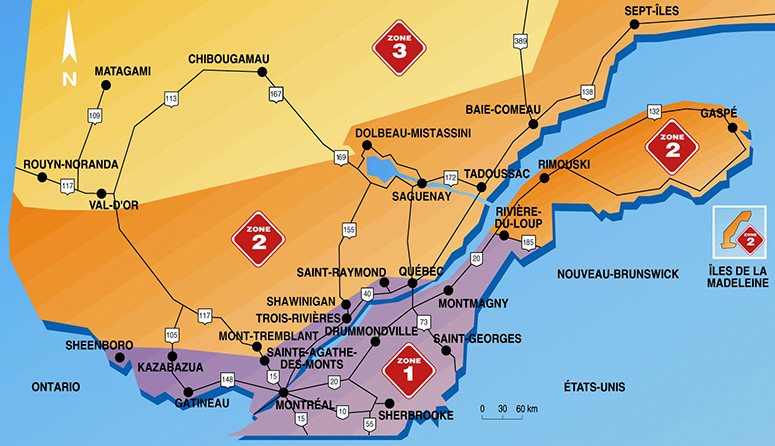 page 30
Dans quelles zones se situent les villes suivantes:
Val-D’Or:
Gatineau:
Rimouski:
Sherbrooke:
Mt-Tremblant:
îles-De-La-Madeleine:
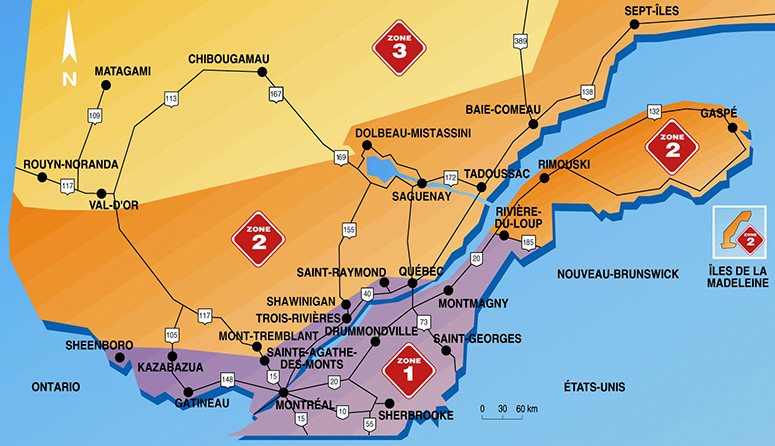 page 30
Dans quelles zones se situent les villes suivantes:
Val-D’Or:
Gatineau:
Rimouski:
Sherbrooke:
Mt-Tremblant
îles-De-La-Madeleine
3
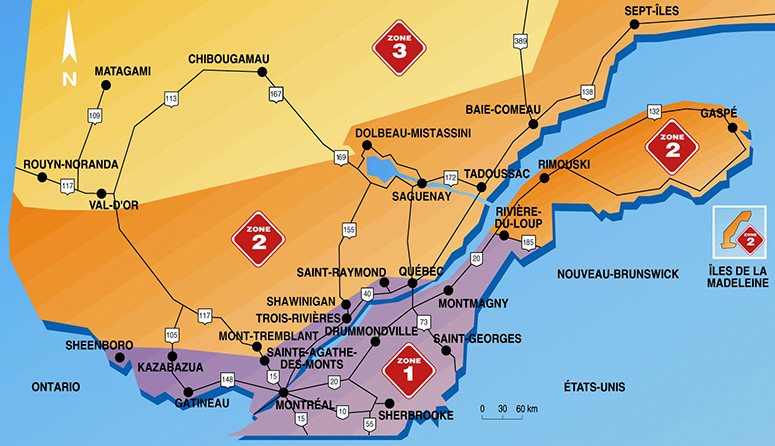 1
2
1
2
2
page 30
Merci de votre attention

Conception:
Alain Lévesque
2024